6.2 inverse d’une matrice
Cours 18
Au dernier cours, nous avons vu
La définition d’une matrice.
Les définitions de matrices particulières.
La somme de matrices.
La multiplication d’une matrice par un scalaire.
La multiplication de matrices.
L’inverse d’une matrice.
Quelques théorèmes qui encadrent son existence.
Les matrices élémentaires.
L’algorithme de Gauss pour trouver l’inverse.
Le but de cette section est de trouver, 
s’il existe, l’inverse d’une matrice.
Un inverse d’une matrice A est une matrice qui, multipliée 
avec A, donne la matrice identité.
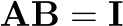 Avec les matrices, il y a quelques subtilités qu’on ne retrouve pas 
avec les nombres.
Premièrement, ce ne sont pas toutes les matrices qui peuvent être multipliées entre elles.
On va donc s’en tenir aux matrices carrées.
Deuxièmement, le produit matriciel n’est pas commutatif, donc on va parler d’inverse à droite et d’inverse à gauche.
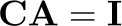 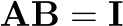 Puisque     est un inverse à droite
et puisque     est un inverse à gauche
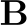 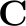 Théorème:
Si A, une matrice carrée, a un inverse à 
droite B et un inverse à gauche C, alors  B=C.
Preuve:
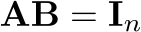 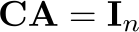 donc
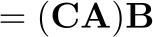 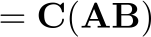 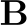 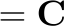 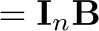 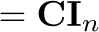 Supposons que     ait deux inverses,
On note l’inverse d’une matrice     par:
disons     et     ,
c’est-à-dire                 et                .
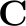 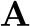 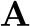 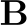 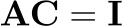 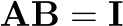 L’inverse d’une matrice, s’il existe, est unique.
Théorème:
Preuve:
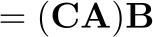 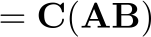 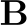 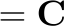 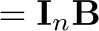 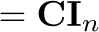 Notation:
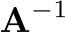 L’inverse de           est une matrice      telle que
Mais on sait déjà que
C’est-à-dire que     est l’inverse de        ,
c’est-à-dire                         .
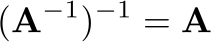 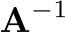 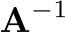 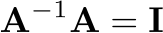 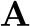 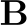 Théorème:
L’inverse d’un inverse est la matrice de départ
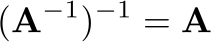 Preuve:
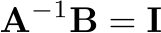 et puisque l’inverse est unique:               .
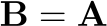 Pour vérifier cette égalité, il suffit de vérifier
 que le produit de                          et de
donne bien l’identité.
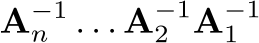 Théorème:
L’inverse d’un produit est le produit des inverses 
dans l’ordre inverse:
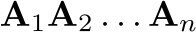 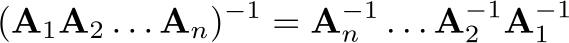 Preuve:
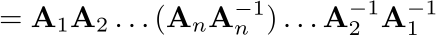 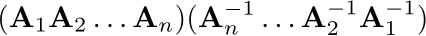 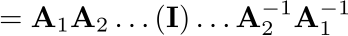 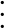 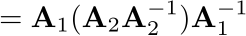 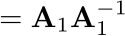 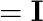 Pour vérifier cette égalité, il suffit de vérifier
que le produit de       et               donne bien l’identité.
Car
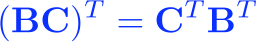 Théorème:
L’inverse de la transposée est la transposée 
de l’inverse:
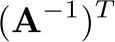 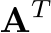 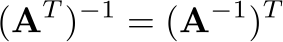 Preuve:
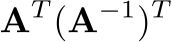 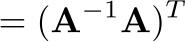 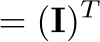 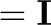 Si elle existe
Il y a un petit lien entre les systèmes d’équations linéaires 
et les inverses des matrices.
Si on a un système d’équations linéaires
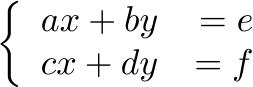 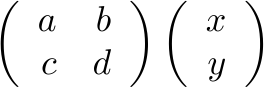 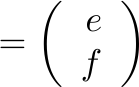 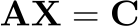 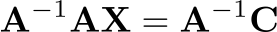 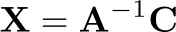 On peut donc résoudre un système d’équations linéaires en multipliant la matrice des constantes par l’inverse de la matrice 
des coefficients.
C’est bien beau toutes ces propositions-là, mais ça ne nous dit pas comment trouver l’inverse!
Pour nous simplifier la vie, on va introduire 
les matrices élémentaires.
Une matrice élémentaire est une matrice obtenue en effectuant une opération élémentaire sur les lignes à la matrice identité. On les note habituellement avec la lettre     .
Définition:
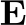 Exemple:
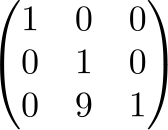 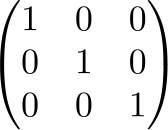 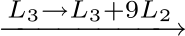 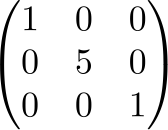 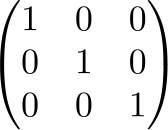 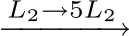 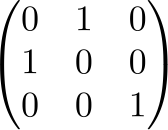 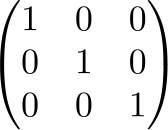 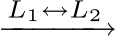 Faites les exercices suivants
p. 215,  # 1 et 2.
Les matrices élémentaires sont sympathiques, car elle permettent 
de modéliser les opérations lignes par une multiplication matricielle.
Exemple:
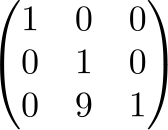 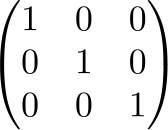 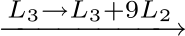 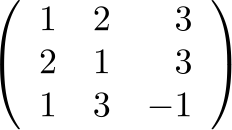 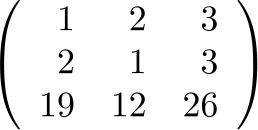 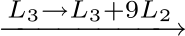 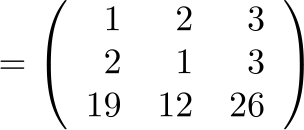 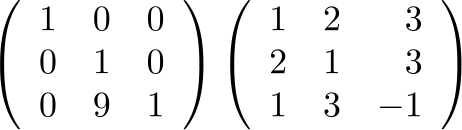 Exemple:
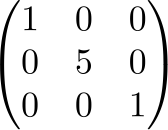 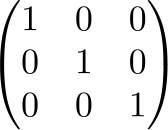 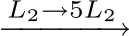 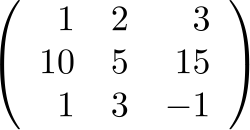 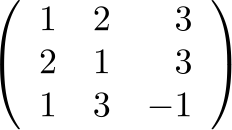 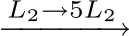 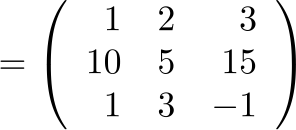 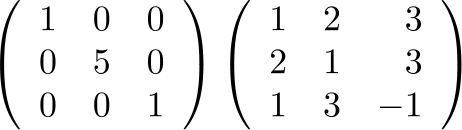 Exemple:
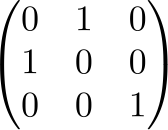 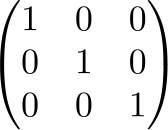 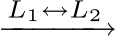 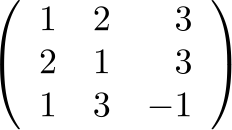 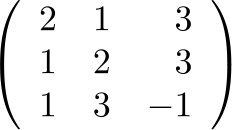 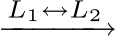 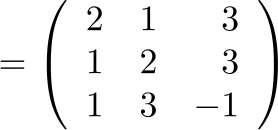 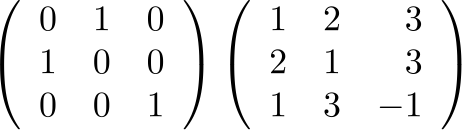 Remarque:
Deux matrices A et B sont l-équivalentes si et seulement si il existe des matrices élémentaires 
telles que                           .
Deux matrices A et B sont dites ligne-équivalentes (l-équivalentes) si B peut s’obtenir de A par une suite d’opérations lignes. On écrit alors:
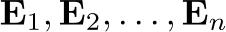 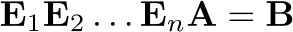 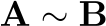 Définition:
Théorème:
Les matrices élémentaires sont inversibles et leurs inverses sont aussi des matrices élémentaires.
Preuve:
Il suffit de prendre la matrice élémentaire modélisant l’opération ligne inverse.
Exemple:
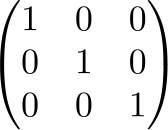 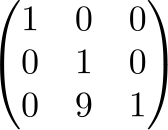 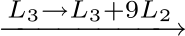 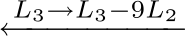 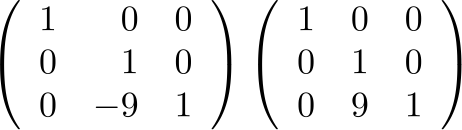 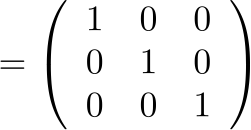 Mais les         sont aussi des matrices élémentaires.
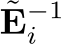 Remarque:
Toute matrice peut s’écrire comme un produit 
de matrice élémentaire et une matrice ERL.
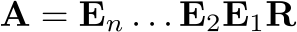 Cette remarque revient à dire qu’on peut toujours faire des opérations lignes à une matrice A jusqu’à ce que le résultat soit ERL.
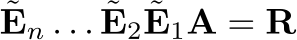 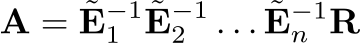 Faites les exercices suivants
p. 216,  # 3 et 4.
Théorème:
Une matrice     est inversible si et seulement si 
sa forme ERL est la matrice identité.
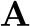 Preuve:
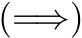 Si A est inversible, on peut considérer A comme la matrice 
des coefficients d’un système d’équations linéaires.
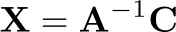 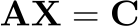 Donc le système a une solution unique.
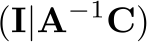 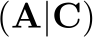 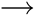 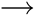 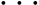 d’où sa forme ERL est l’identité.
est donc inversible puisqu’on a trouvé son inverse.
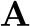 Preuve
(suite):
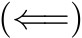 Inversement, si la forme ERL de A est l’identité, alors
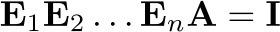 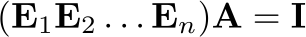 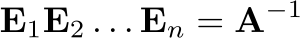 Le dernier théorème nous indique une méthode pour trouver
 l’inverse d’une matrice.
Cette méthode se nomme l’algorithme de Gauss.
L’idée va comme suit:
On prend la matrice A et on met la matrice identité à côté.
Puis on échelonne!
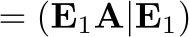 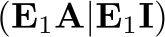 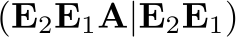 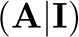 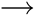 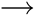 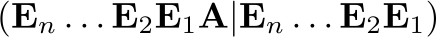 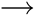 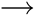 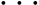 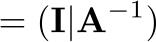 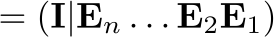 Calculer          .
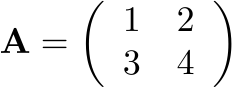 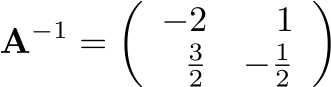 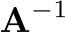 donc
Soit                             .
Exemple:
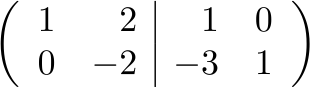 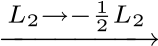 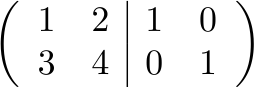 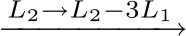 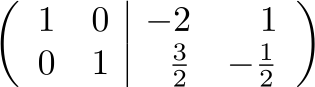 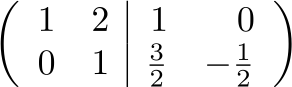 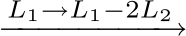 on peut même vérifier...
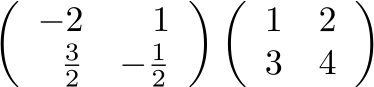 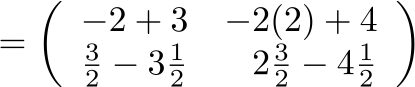 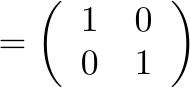 Faites les exercices suivants
p. 216, # 5 à 8.
Aujourd’hui, nous avons vu
L’inverse d’une matrice.
Quelques théorèmes qui encadrent son existence.
Les matrices élémentaires.
L’algorithme de Gauss pour trouver l’inverse.
Devoir:
p. 215, # 1 à 9.